Ministère de la Femme
Union des Antilles et Guyane Françaises des Adventistes du 7ème Jour
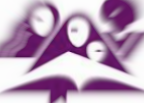 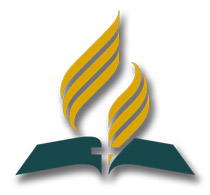 Philosophie du Ministère de la Femme
« Le fait d’être en vie est une preuve évidente que Dieu a un plan spécial pour nous aujourd’hui » 
- Lindsay -
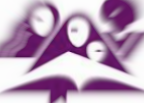 B u t
Affirmer
Encourager
Inviter
les femmes adventistes à prendre part au pèlerinage où elles se sont engagées en tant que disciples de Jésus-Christ et membres de cette église mondiale
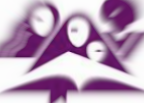 Mission
ÉLEVER CHRIST 
au sein de l’église 
et dans le monde entier.
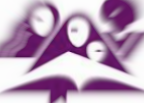 Donner aux femmes 
la possibilité de s’affirmer
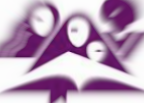 Donner la possibilité aux femmes d’approfondir leur foi, 
de vivre une croissance 
et un renouveau spirituels
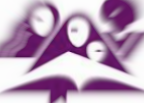 Créer des réseaux entre femmes au sein de l’église mondiale pour encourager la croissance des liens d’amitié et un soutien mutuel, pour multiplier les échanges d’idées, favoriser la circulation d’informations et la formation d’un esprit de créativité
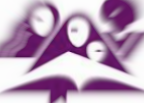 Assister les jeunes femmes adventistes, les encourager à prendre part aux activités et offrir des voies pour qu’elles s’épanouissent pleinement de leurs possibilités en Christ.
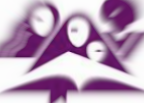 Traiter des préoccupations des femmes dans un contexte global
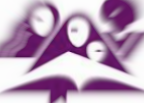 Rechercher à élargir les avenues d’un service chrétien dynamique pour les femmes
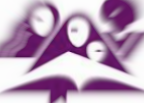 Inviter chaque femme adventiste à joindre ses aptitudes aux talents d’autres femmes et hommes, alors qu’ils travaillent côte à côte pour l’avancement de la mission globale de l’Eglise Adventiste du 7ème jour
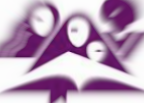 Philosophie du ministère
“Le Seigneur a une oeuvre à accomplir pour les femmes aussi bien que pour les hommes. Elles peuvent occuper leurs postes de travail en ces temps de crise, et il travaillera par leur intermédiaire... Elles peuvent accomplir une oeuvre dans les familles, que les hommes ne peuvent pas réaliser, une oeuvre qui touche l’intimité de la vie. Elles peuvent s’approcher très près de ceux que les hommes ne peuvent pas atteindre. Leur oeuvre est nécessaire.” 
							Welfare Ministry, p. 145 tr.
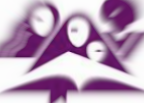 Voici ce qu’EIlen G. White écrivit dans la revue “Review and Herald” du 26 août 1902. 

Elle comprit que les femmes étaient particulièrement faites pour travailler avec et pour d’autres femmes. Elle encouragea les femmes de son époque à faire usage de leurs talents en témoignant de l’amour de Dieu aux autres femmes avec qui elles entraient en contact. Son appel à offrir un service plein de compassion, atteint les femmes du monde entier aujourd’hui, des villages, des cités et de chaque pays dans le monde.
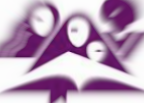 Déclaration officielle de l’église adventiste
La déclaration intitulée “Les femmes” est la suivante :
 
 « Les adventistes du septième jour croient que tous les êtres humains, hommes ou femmes, ont été créés égaux, à l’image d’un Dieu d’amour. Nous croyons que les hommes et les femmes sont appelés à jouer un rôle important dans l’accomplissement de la mission essentielle de l’Eglise adventiste : travailler ensemble pour le bien de l’humanité. Pourtant, nous sommes conscients que dans le monde entier, dans les pays développés comme dans les pays en voie de développement, certaines situations sociales hostiles empêchent souvent les femmes, hélas, d’exploiter le potentiel que Dieu leur a donné.
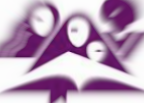 L’Eglise adventiste du septième jour constate, grâce à des recherches bien documentées, qu’il existe plusieurs problèmes majeurs empêchant les femmes d’apporter leur précieuse contribution à la société. Le stress, l’environnement et les exigences toujours croissantes les exposent à des risques plus importants en ce qui concerne leur santé. La pauvreté et de lourdes charges de travail non seulement les privent d’une vie épanouie, mais affectent également leur vie physique et spirituelle. Les violences au sein de la famille affectent lourdement celles qui en sont victimes.
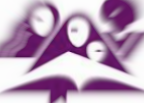 Les femmes, comme tous les êtres humains, ont droit aux mêmes privilèges et aux mêmes opportunités accordées par Dieu - l’alphabétisation, l’éducation, l’assistance médicale, le droit de décision et la liberté de ne pas subir d’abus physiques, sexuels ou mentaux. Nous affirmons également que les femmes devraient jouer un rôle croissant dans la direction et la prise de décision au sein de l’Eglise comme au sein de la société.
Enfin, nous croyons que l’Eglise ne remplira pleinement sa mission que lorsque les femmes seront habilitées à réaliser totalement leur potentiel.”
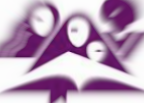 LES QUALIFICATIONS D’UN LEADER
La femme chrétienne dans la position de leader doit posséder plusieurs caractéristiques importantes parce que son rôle est de diriger les autres et son influence doit être basée sur une relation étroite avec son Seigneur. Elle devra aussi développer d’autres qualités spirituelles et personnelles.
Quelles sont les Qualités Spirituelles :
Avoir une relation étroite avec Dieu
Se confier en Dieu et en sa Parole
Servir Dieu, pas le moi
Se consacrer à la prière
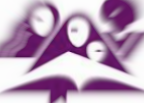 Qualités personnelles positives
Intégrité
 Courage
 Vision
 Image positive de soi
 Disposée à apprendre
 Penser avant d’agir
 Faire face et trouver les solutions
 Servir les autres
 Motiver les autres
 Déléguer des responsabilités
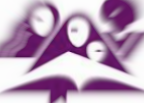 Qualités personnelles à bannir :
 
Sentiment de ne pas être à la hauteur des choses- sécheresse spirituelle
	Langage impulsif - Esprit de critique
	Fort individualisme	- Passivité
	Paresse - Crainte des échecs
	Attitudes non fraternelles - Conflit avec les autorités
	Retards habituels - Mesquinerie
	Manque de contrôle émotionnel - Trop engagée
 
 Quatre mauvaises motivations pour être leader :
 
Pression sur les autres pour s’engager
Recevoir le prestige et l’admiration
Remplir un besoin personnel d’acceptation et d’approbation
Avoir le pouvoir et l’autorité sur les autres
 
 
(Adapté du manuel de Femmes aux ministères. Carol Poiler et Mike Harnel Editeurs Généraux; Victor Books : Wheaton, lllinois 1992, page 48-50)
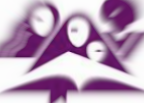 LE MINISTÈRE DE LA FEMME
Ce qu’il n’est pas …
Sa création n’est pas récente, Dès 1898, soeur Henry dirigeait un Département des Ministères pour les Femmes et elle y était encouragée par E.G. White, Sa mort prématurée entraîna l’oubli du département. Un bureau des Ministères pour les femmes a été ouvert à la Conférence Générale en 1990 et il est devenu Département, à Utrecht, en 1995.
Le Département des Ministères pour les femmes n’est pas sélectif et il s’adresse à toutes les catégories de membres sans aucune forme d’exclusion.
- Ce n’est pas un forum pour permettre aux femmes d’exprimer leurs plaintes contre leurs employeurs, que celles-ci soient justifiées ou non,
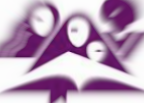 - Ce n’est pas un tremplin pour arriver à la consécration des femmes pour un ministère pastoral.
- Ce n’est pas un lieu pour revendiquer des droits d’égalité.
- Ce n’est pas un mouvement sexiste, agressif, ni misandre
- Ce n’est pas un lieu de loisirs, ni pour passer le temps. ni pour promouvoir des idées personnelles.
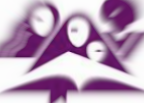 Ce qu’il est …
Le Département des Ministères pour les femmes veut répondre aux besoins spirituels. émotionnels, physiques et sociaux de chaque femme, Par conséquent:
- Il encourage chaque femme à mettre ses dons au service de l’église.
- Il soutient les femmes qui sont victimes de violences, les divorcées, les femmes seules
- Il vient en aide aux jeunes filles en les accompagnant dans leur insertion dans la vie sociale,
- Il encourage les femmes à collaborer à tous les niveaux de l’église, dans leur communauté, dans leur foyer,
- Il soutient les jeunes filles dans leur croissance en Jésus-Christ.
- Il reconnaît que les femmes ont de nombreux dons spirituels et les aide à les découvrir afin de les mettre au service de Dieu.
- Il favorise la rencontre des femmes autour de thèmes choisis par elles.
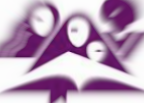 Comment s’engager …
 
Les femmes ont une grande influence sur l’église et sur sa croissance. Elles représentent la majorité de nos membres,
 
Le Département des Ministères pour les femmes vous encourage à vous investir dans différentes actions.
 
Par la prière et l’encouragement. 
En essayant de trouver comment développer un Ministère actif pour les femmes, soit dans votre église, soit dans votre fédération ou votre union.
En mettant vos talents au service de l'église par un soutien financier.
 
 
Le Département des Ministères pour les femmes s’implique et développe un certain nombre de programmes tels que :
Journée internationale de prière
Journée des Ministères pour les femmes
Programmes d’alphabétisation
Guérison après violence
Soutien pour les mères dont les enfants ont quitté l’église
Vision un million
Retraites spirituelles
Chaînes de prières
Groupe de prières
Petits groupes d’études bibliques
Hospitalité
Amitié
Séminaires de formation 
Programmes récréatifs
Programmes d’évangélisation
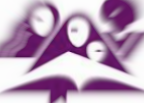 LE MINISTERE DE LA FEMME EST : Une voie par excellence pour un renouveau spirituel par le moyen d’une expérience personnelle avec Christ. Un véhicule qui favorise l’épanouissement de la femme dans l’exercice de ses dons, sans préjugé d’origine ethnique, d’âge, d’état civil ou de limitation physique. Un agent qui assure une ambiance favorable pour toutes les femmes qui désirent améliorer leur personnalité et croître spirituellement.
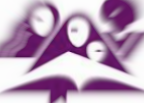 Le Ministère de la Femme dans les Fédérations/Mission offre des activités qui sont de nature à inspirer la femme qui y participe activement telles que :

• Retraite de fin de semaine
• Réunion de prière suivie de déjeuner
• Programmes spéciaux pour la journée de la femme
• Retraite spirituelle
• Activités sociales, réunions d’Etudes bibliques ou de prière
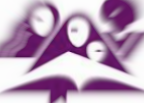 LE MINISTERE DE LA FEMME CREE  
 
Un environnement favorable pour :
• L’inter-communication de ses expériences spirituelles
• La participation aux activités qui stimulent
• Le développement de l’amitié chrétienne
• L’expérimentation de rencontres enrichissantes
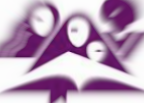 LE MINISTERE DE LA FEMME TRANSMET :
 
Des renseignements, en organisant des séminaires sur :

• La nutrition et la Santé
• La communication effective
• Le développement de la personnalité
• Comment gérer ses finances
• Des conseils sur la famille et l’éducation des enfants
• Comment gérer la colère
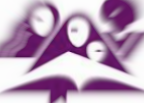 Par le moyen de ces différents séminaires les femmes ont l’opportunité de faire des expériences spirituelles enrichissantes. Elles apprennent à s’améliorer personnellement et se sentent mieux préparées pour un service plus efficace dans leur sphère d’action.
 
			Elles reçoivent :
 
Une nouvelle vision 
Elles peuvent tout en Jésus.
 
Une nouvelle vigueur
Pour atteindre leurs objectifs et encourager les autres à en faire de même.
 
Une nouvelle vitalité 
Qui les aide dans leur expérience chrétienne et affermit leur témoignage.
 
Une perspective nouvelle s’ouvre devant elles et les aide à combler leurs lacunes, à atteindre le sommet de leur capacité et à se consacrer totalement au service de Dieu.
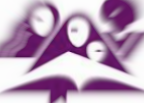 Citations de l’esprit de prophétie
“Ce qu’il nous faut ce sont des femmes consacrées qui, comme messagères de miséricorde visiteront les mères et les enfants dans leur foyers.” (Ministère de la Bienfaisance, p. 111)
 “Dieu demande des ouvrières sincères, empressées, au coeur tendre et dévoué, et qui soient fidèles aux principes reçus. II demande des femmes... animées d’un esprit d’abnégation et disposées à renoncer à leurs aises, des femmes qui concentrent toutes leurs aptitudes et toutes leurs possibilités sur le Christ.,,” (Témoignages pour l’Eglise, vol. lI, p’ 472)
 
 “On a besoin de femmes non pas infatuées d’elles-mêmes, mais aimables et humbles de coeur, qui travailleront avec la douceur du Christ.” (Ministère de la Bienfaisance, p. 114)
 
 “Le Seigneur a une oeuvre pour les femmes aussi bien que pour les hommes. Elles ont un rôle à jouer à notre époque de crise... Elles accompliront dans les familles une oeuvre que les hommes ne sauraient faire, une oeuvre qui atteint les profondeurs de la vie intérieure. Elles arriveront à s’approcher des coeurs que les hommes ne peuvent atteindre. Leurs travaux sont nécessaires. (Ibidem, p. 110)
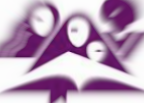 “Mes soeurs, nous pouvons faire une belle oeuvre pour le Seigneur si nous le voulons. La femme ne connaît pas sa puissance en Dieu. Il y a un but plus élevé pour la femme, une destinée plus noble. Elle doit développer ses facultés pour que Dieu l’emploie à sauver des âmes de la ruine éternelle... (Témoignages pour l’Eglise, vol. p- 691)
 

 A chacun il (le Christ) donna sa tâche, car chacun est appelé à collaborer avec lui au salut des âmes. Notre champ d’activité ici-bas est tout aussi certain que la place que le Seigneur est allé nous préparer dans les parvis célestes.” (Les paraboles de notre Seigneur, p. 333)
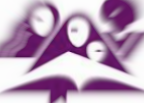 “Si vous vivez dans l’abnégation, si vous fortifiez vos âmes à travers une constante communion avec Dieu, vous ferez naître, chez tous ceux avec lesquels vous viendrez en contact, un sentiment de bien-être. Vous remarquerez ceux dont on néglige les besoins, vous instruirez les ignorants, vous encouragerez ceux qui sont accablés et déprimés et, autant qu’il est possible pour vous de le faire, vous calmerez les douleurs de ceux qui souffrent. Non seulement vous indiquerez la voie qui mène au ciel, mais vous-même, vous marcherez dans cette voie.” (Testimonies, vol. 4, p. 567 tr.)
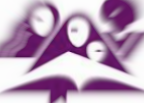 “L’amour de Dieu, communiqué constamment à l’homme, le rend capable de transmettre la lumière autour de lui. C’est dans les coeurs unis à Dieu par la foi que l’huile dorée (de l’amour) se déverse continuellement pour produire de bonnes oeuvres et un service dévoué et fidèle.” (Les paraboles de notre Seigneur, p. 429)
 
 “Les femmes chrétiennes intelligentes peuvent employer leurs talents de la manière la plus efficace... Les femmes et mères de famille ne doivent sous aucun prétexte négliger leur mari et leurs enfants, mais elles peuvent accomplir beaucoup sans négliger leurs devoirs domestiques.” (Le Ministère de la Bienfaisance, p. 123, 124)
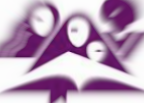 LE ROLE DE LA FEMME DANS LE MINISTERE EVANGELIQUE
“Quand une oeuvre importante et de portée décisive doit être faite, Dieu choisit des hommes et des femmes pour l’accomplir, et l’on y perdra si les talents des uns et des autres ne sont pas utilisés pour qu’ils se complètent mutuellement.” Evangéliser, p. 422
 

 “Sans aucun doute il devrait y avoir un plus grand nombre de femmes engagées dans l’oeuvre qui consiste à se dépenser en faveur de l’humanité souffrante... Quand des femmes croyantes sentiront le fardeaux des âmes,.., elles travailleront comme le Christ l’a fait. Elles comprendront qu’aucun sacrifice n’est trop grand pour gagner des âmes à Jésus-Christ.” Ibidem, p. 419, 420
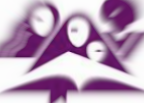 “Nous pouvons faire une noble tâche pour Dieu si nous le voulons. Les femmes ne connaissent pas leurs possibilités pour Dieu... La femme a un but plus élevé, une plus grande destinée. Elle devrait développer et cultiver ses aptitudes car Dieu peut les employer dans la grande oeuvre de sauver des âmes de la ruine éternelle.” Test. vol 4, p. 642, tr.
 
 ‘Nous avons grandement besoin de femmes consacrées qui, telles des messagers de miséricorde, rendront visite aux mères et aux enfants chez eux...” Welfare Ministry p. 146 tr.
 
 “Le temps passé à visiter tranquillement sera souvent plus bénéfique qu’une campagne d’évangélisation publique.’ Evangéliser p. 418
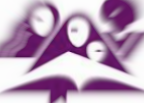 “Le Seigneur a une oeuvre pour les femmes aussi bien que pour les hommes... .Elles ont un rôle à jouer à notre époque de crise, et il les guidera... Elles accompliront dans les familles une oeuvre que les hommes ne sauraient faire, une oeuvre qui atteint les profondeurs de la vie intérieure. Elles arriveront à s’approcher des coeurs que les hommes ne peuvent atteindre. Leurs travaux sont nécessaires.” WM p. 145
 
 ‘Il y a beaucoup de travail de bureau qui sont en relation avec la cause de Dieu, et lesquelles nos soeurs sont plus qualifiés à exercer que nos frères, pour laquelle elles pourront rendre un service efficace.’ Ibidem, p. 147 tr.
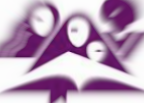 « Quand cela est possible, que le prédicateur et sa femme aillent ensemble Souvent, l’épouse peut travailler aux côtés de son mari, et accomplir une noble tâche. Elle peut visiter les foyers et venir en aide aux femmes d’une manière qui n’est pas à la portée des maris.” Evangéliser, p. 441
 

 ‘Si là où il n’y a qu’une seule femme il y en avait vingt qui fassent de cette mission sacrée celle qui leur tient le plus à coeur, beaucoup plus de gens se convertiraient à la vérité. L’influence ennoblissante et apaisante des femmes chrétiennes est nécessaire à l’oeuvre solennelle de la prédication de la vérité.’ Ibidem, p. 425.
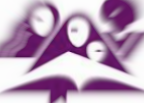 DESCRIPTION DES TÂCHES :
Coordinatrice des Ministères de la Femme.

La coordinatrice est nommée par l’église (comité de nomination de l’église locale) et «est membre du comité d’église intégrant ainsi les activités et les programmes pour les femmes dans le programme plus large de l’église» (Manuel d’église p.126, Editions 2002)
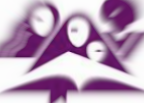 BUTS ET OBJECTIFS :
 
 a.	La coordinatrice assistera l’église à satisfaire les besoins spirituels, émotionnels et intellectuels des femmes au cours des différentes étapes de leur vie et au sein de leurs cadres culturels divers.
 
 b.	La coordinatrice a pour fonction de créer un milieu où la productivité est encouragée, les efforts et initiatives récompensés, et de susciter un climat spirituel dans lequel chaque femme peut se développer.
 
 c.	La coordinatrice évalue les besoins des femmes de l’église en utilisant des enquêtes et entrevues. Elle préside le comité des Ministères de la Femme avec l’intention de développer des programmes et des activités qui répondront aux besoins identifiés dans les enquêtes.
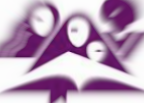 d.	La coordinatrice est un membre actif du comité de l’église locale l’informant des activités des femmes et intégrant harmonieusement ces activités au sein du programme global de l’église. Elle travaille en étroite relation avec le pasteur et la directrice des Ministères de la Femme du champ local.
 
 e.	Le comité d’église ou le comité de nomination choisit la coordinatrice des Ministères de la Femme de l’église locale. Les qualités qu’elle démontrera seront les suivantes :
	a) Avoir une certaine sensibilité et compassion envers autrui
	b) Posséder une perception spirituelle claire du dessein de Dieu pour la femme, et un désir ardent de répondre aux besoins et préoccupations des femmes, ayant une portée générale.
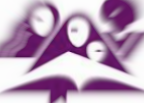 TÂCHES ET RESPONSABILITÉS :

Les principales tâches et responsabilités de la coordinatrice des Ministères de la Femme sont les suivantes :
 
1. Mettre en place un comité. La coordinatrice travaillera avec le comité d’église pour mettre en place un comité. Le comité sera composé de femmes intéressées aux besoins et préoccupations des femmes, ayant une portée générale. Le but de ce comité est de réfléchir en commun, de développer des stratégies et de contribuer à la planification des programmes et activités qui sont en relation avec les besoins spécifiques et divers des femmes.

2. Évaluation des besoins. La coordinatrice travaillera en étroite relation avec son comité pour évaluer les besoins des femmes de l’église locale et de la communauté. Des questionnaires pourront être utilisés pour ces enquêtes.
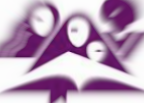 3. Créer et développer des programmes. La coordinatrice travaillera avec son comité et le pasteur de l’église pour développer et mettre à exécution des programmes ou séminaires pour les Ministères de la Femme, et entrer en relation avec les autres groupes actifs de support existant dans l’église. 

Avec son comité, elle peut décider de patronner des programmes comme par exemple des groupes de support pour les femmes victimes de mauvais traitements, les femmes âgées, les foyers monoparentaux, les soins médicaux, l’hygiène, l’organisation du temps, le recouvrement en cas d’épreuves, la capacité d’élever des enfants, le soutien spirituel (actions missionnaires), le témoignage, les dévotions personnelles, l’auto-développement et le support aux femmes mariées à des non-croyants, etc. 

D’autres activités consiste à organiser : un petit-déjeuner avec groupes de prière, des programmes d’alphabétisation, des garderies, et des programmes réservés aux personnes âgées.
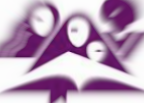 4. Présider au comité des Ministères de la Femme. C’est la responsabilité de la coordinatrice des Ministères de la Femme de l’église locale, de présider le comité des Ministères de la Femme. Elle encouragera des idées et des plans qui maximiseront les contributions des femmes à la mission de l’église. Le président de séance établira l’ordre du jour de la réunion, dirigera la discussion, et facilitera la cohésion du groupe en favorisant le témoignage personnel, la prière et la confraternité.
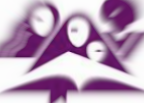 5. Evoquer les préoccupations, besoins et contributions des femmes. C’est la responsabilité de la coordinatrice d’informer régulièrement les membres d’église sur les ministères des femmes et leurs contributions à la vie de l’église. Elle peut aussi avoir du temps pendant les ministères personnels, la période réservée aux annonces, ou l’école du sabbat, pour partager avec l’ensemble de la congrégation des sujets concernant les ministères de la femme. 

Elle sera un agent de liaison entre les femmes de l’église et les membres du comité d’église, aidant ceux-ci à garder en vue les besoins des femmes de l’église et à reconnaître les Ministères de la Femme comme occupant une part importante et vitale à la croissance de l’église et à la dynamique de l’église.
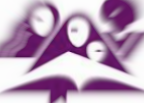 Ensemble, 
nous sommes plus fortes 
pour accomplir la mission !
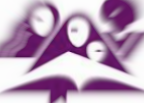